Chem
Get HW stamped off
Today: Covalent Compound Lewis Structures
Unit 9 Test next Wed 4/17
Forming Bonds
Bond= a region that forms when electrons from different atoms interact with each other 
The attraction between 2 or more atoms allows for the formation of a compound.
Only valence electrons participate in bonding
Octet Rule
Atoms bond in order to get a full valence shell, or 8 valence electrons
Exceptions: 
Hydrogen is happy with 2 valence electrons
Boron is happy with 6 valence electrons
Covalent Bonds
A covalent compound is one that is made up of 2 or more nonmetals
A covalent bond involves the sharing of electrons  
Lewis Structures
Show just the valence electrons
Remember: The group (vertical column) the element is in gives you information about the number of valence electrons it has!
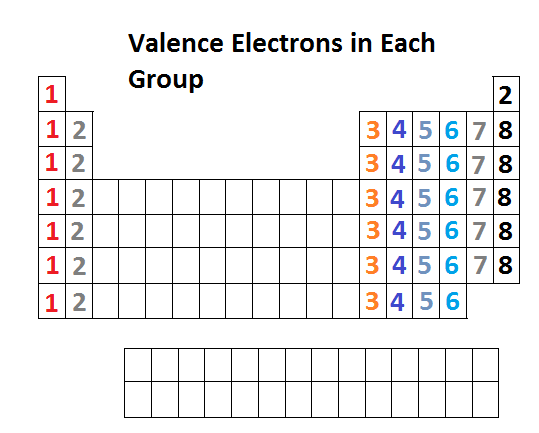 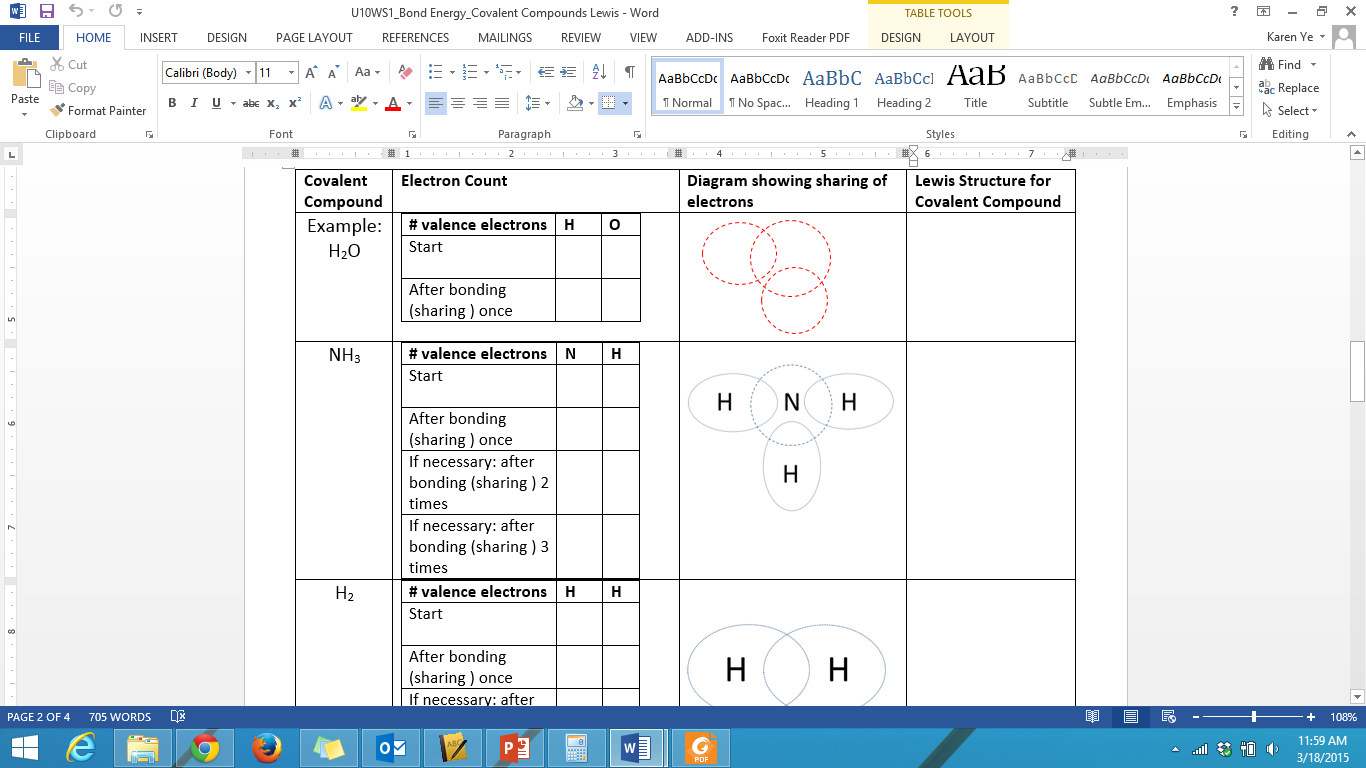 O
1
6
H
H
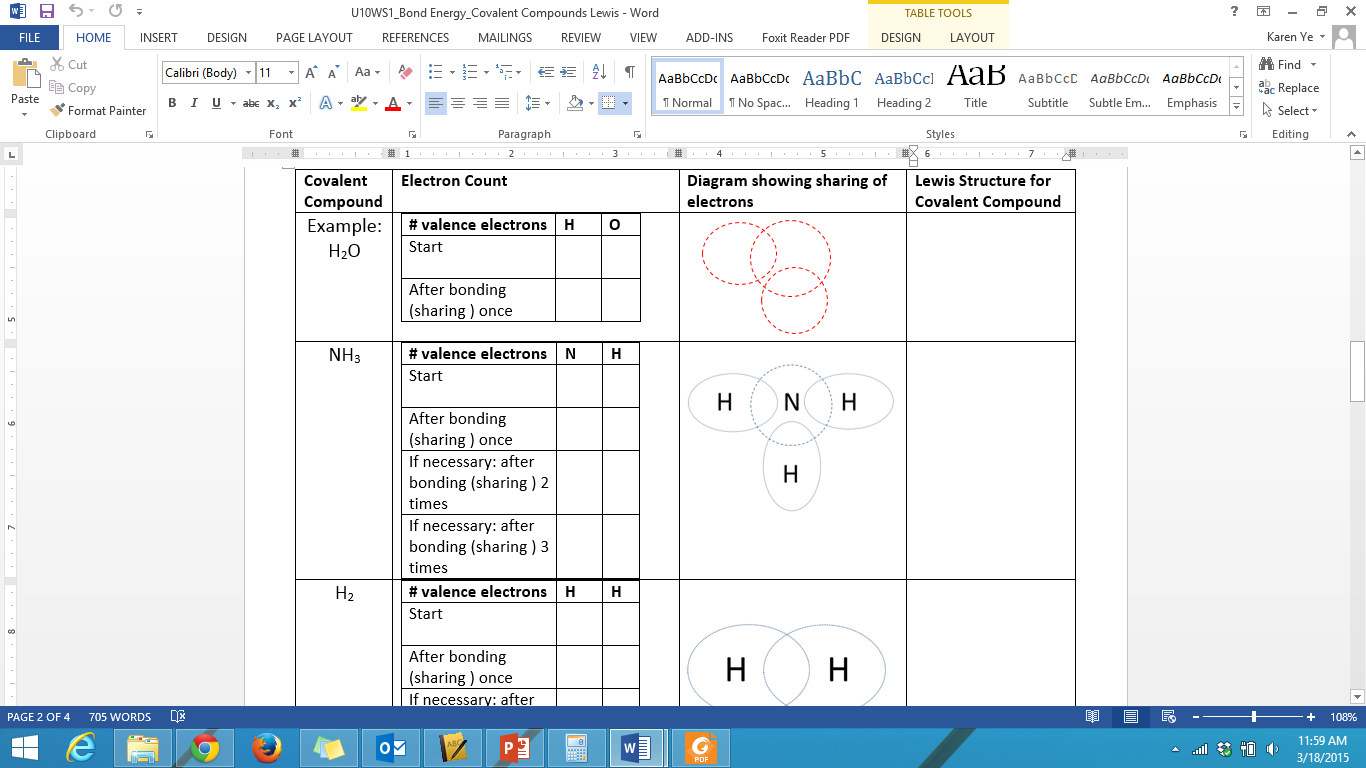 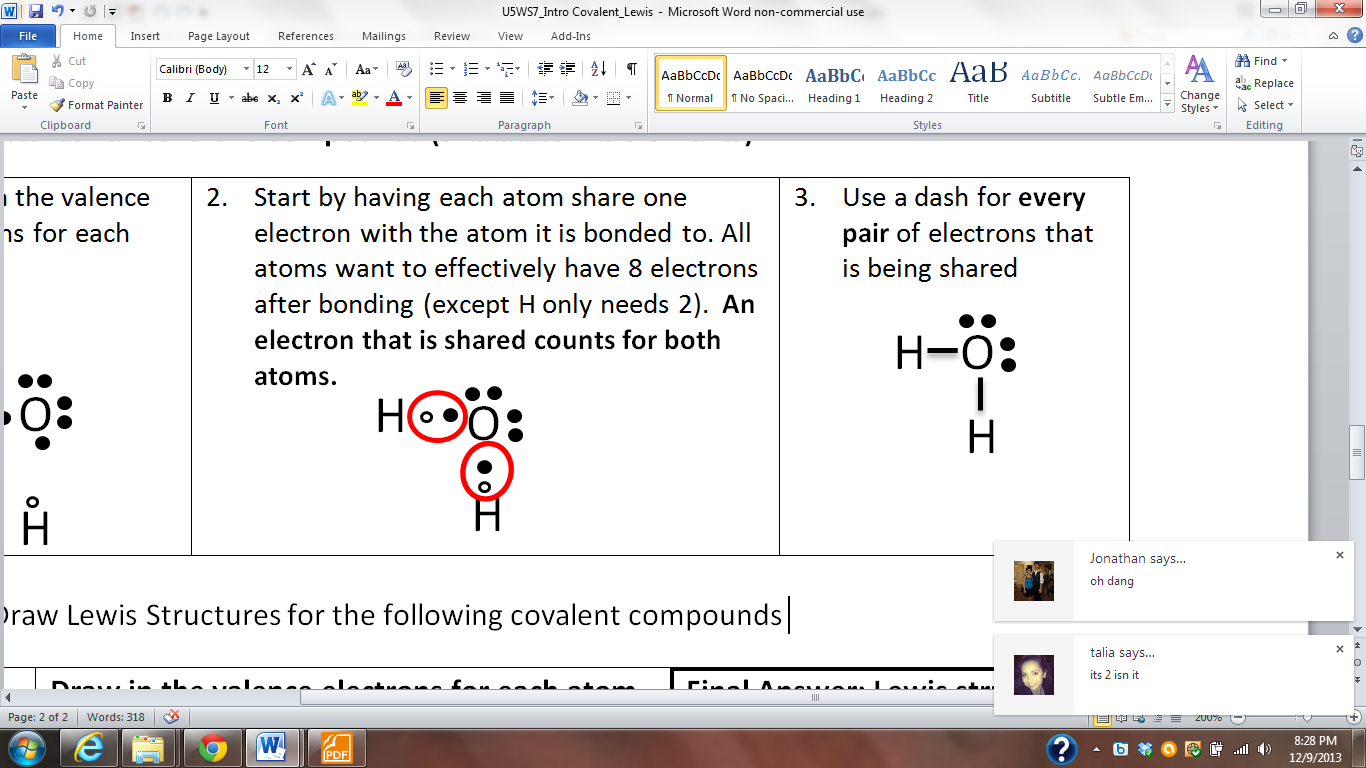 O
1
6
H
8
2
H
Lewis Structures Activity
Get stamped!